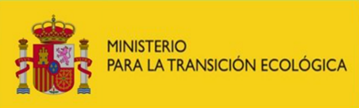 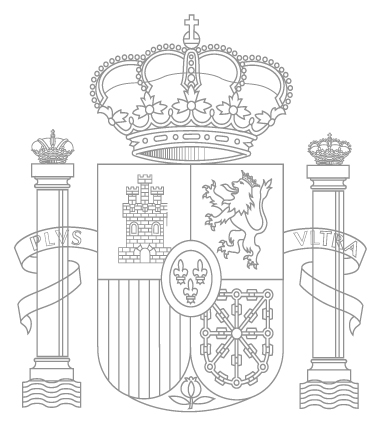 Reglamentos de ecodiseño: la perspectiva energética.
Alfredo Garzón Gómez.
Subdirección General de Eficiencia Energética.
Madrid, 24 de abril de 2019.
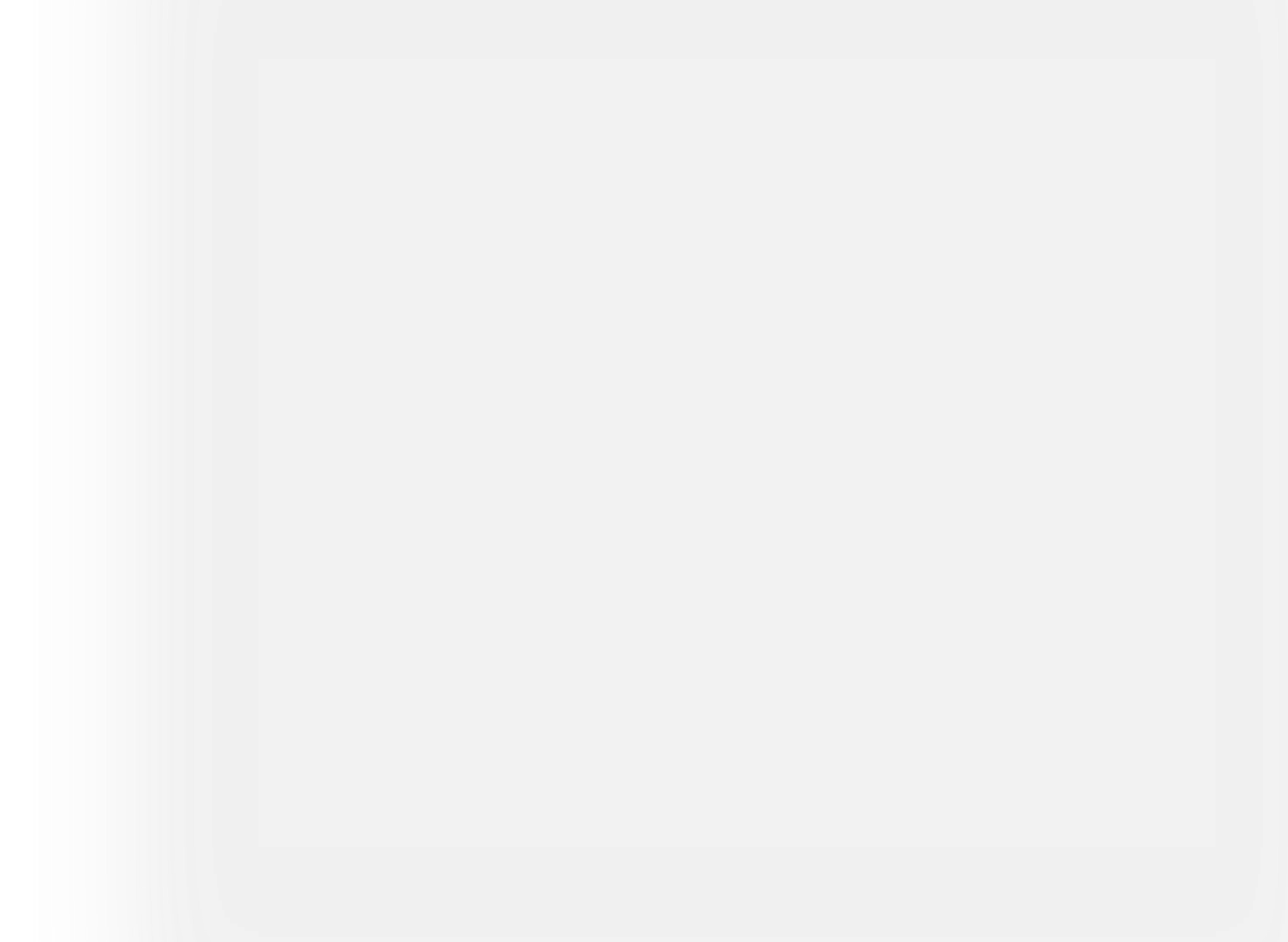 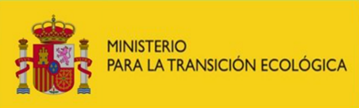 Objetivos 2020
Objetivos 2030
Objetivos 2050
PLAN NACIONAL DE ENERGIA Y CLIMA
Respecto a 1990
Respecto a 2005
Respecto a 1990
Respecto a 1990
Respecto a 2005
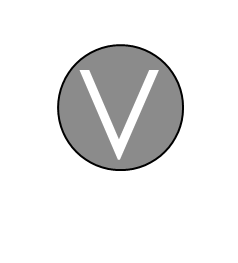 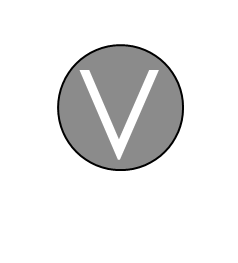 -26%
-10%
-10%
-30%
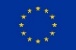 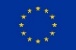 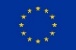 -20%
-40%
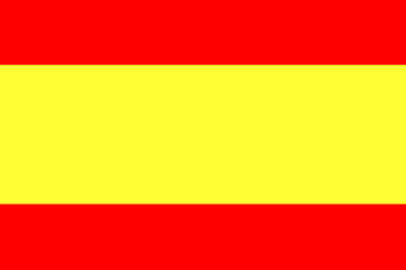 Entre -80% y -95%
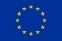 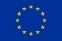 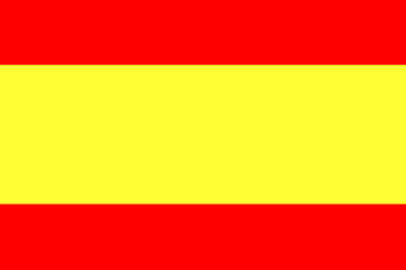 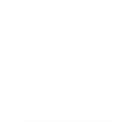 Emisiones GEI.
-21%
-43%
Emisiones GEI.
Sectores NO ETS.
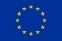 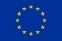 Reducción del 21% respecto 1990
La reducción más ambiciosa en UE
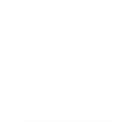 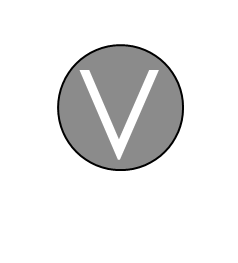 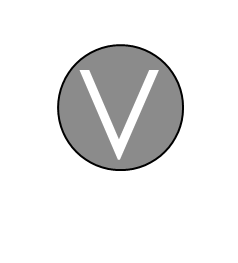 Sectores ETS.
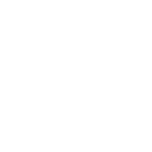 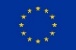 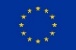 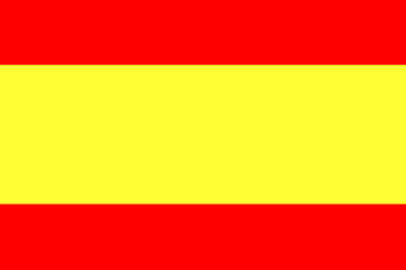 Renovables.
N/A.
32 %
20%
Penetración de renovables sobre energía final.
42% Renovables
74% en generación eléctrica.
Nuevos intrumentos para promoción
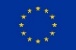 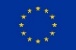 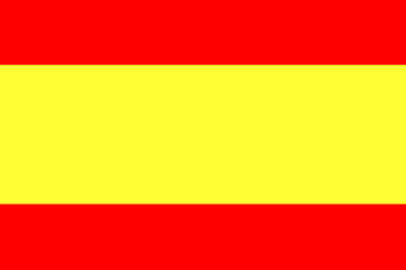 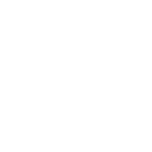 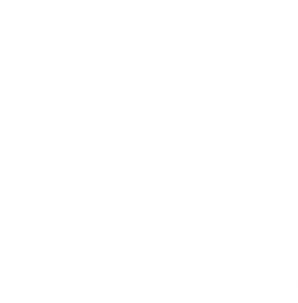 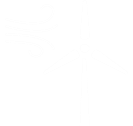 Eficiencia.
N/A.
32,5% de ahorro respecto al tendencial PRIMES 2007
20% de ahorro respecto al tendencial PRIMES 2007
39,6% Eficiencia energética
Renovación 1.200.000 viviendas
Instalaciones: 300.000 viviendas/año
Programas ayudas, incidencia grupos vulnerables
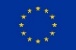 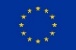 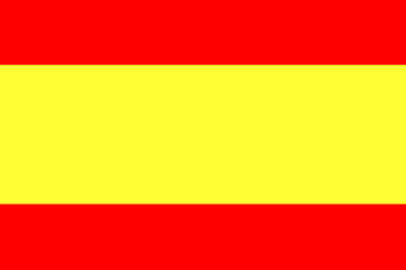 Eficiencia energética.
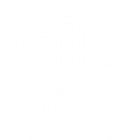 Redes.
10%
N/A.
15%
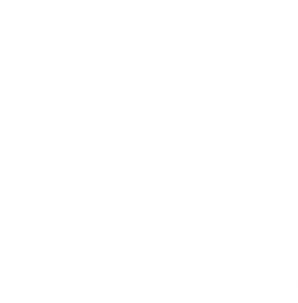 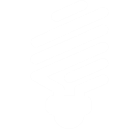 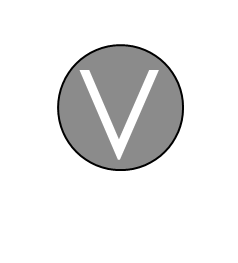 Objetivo vinculante.
Interconexiones eléctricas.
Facilitar el acceso de generación renovable.
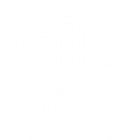 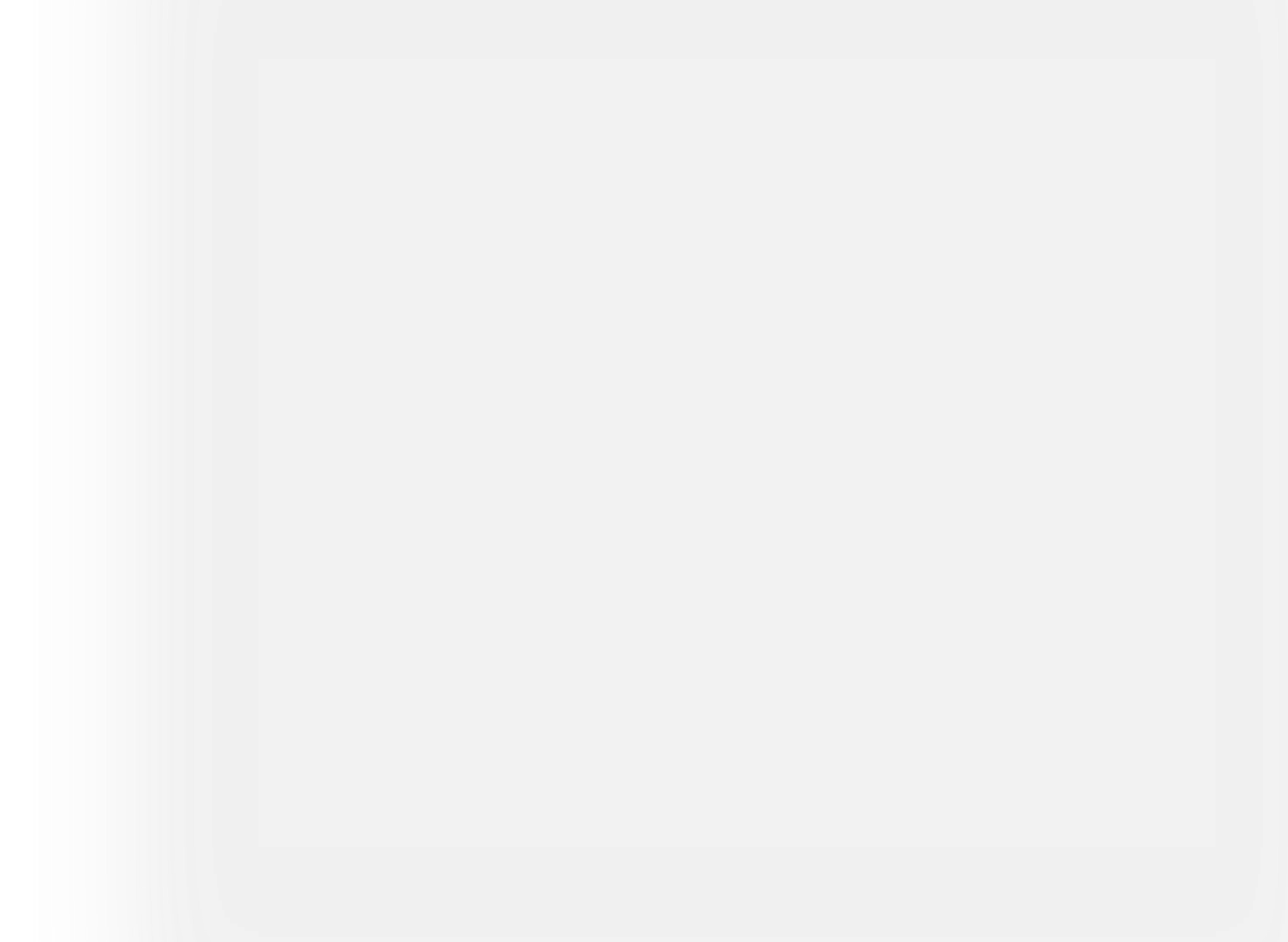 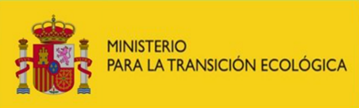 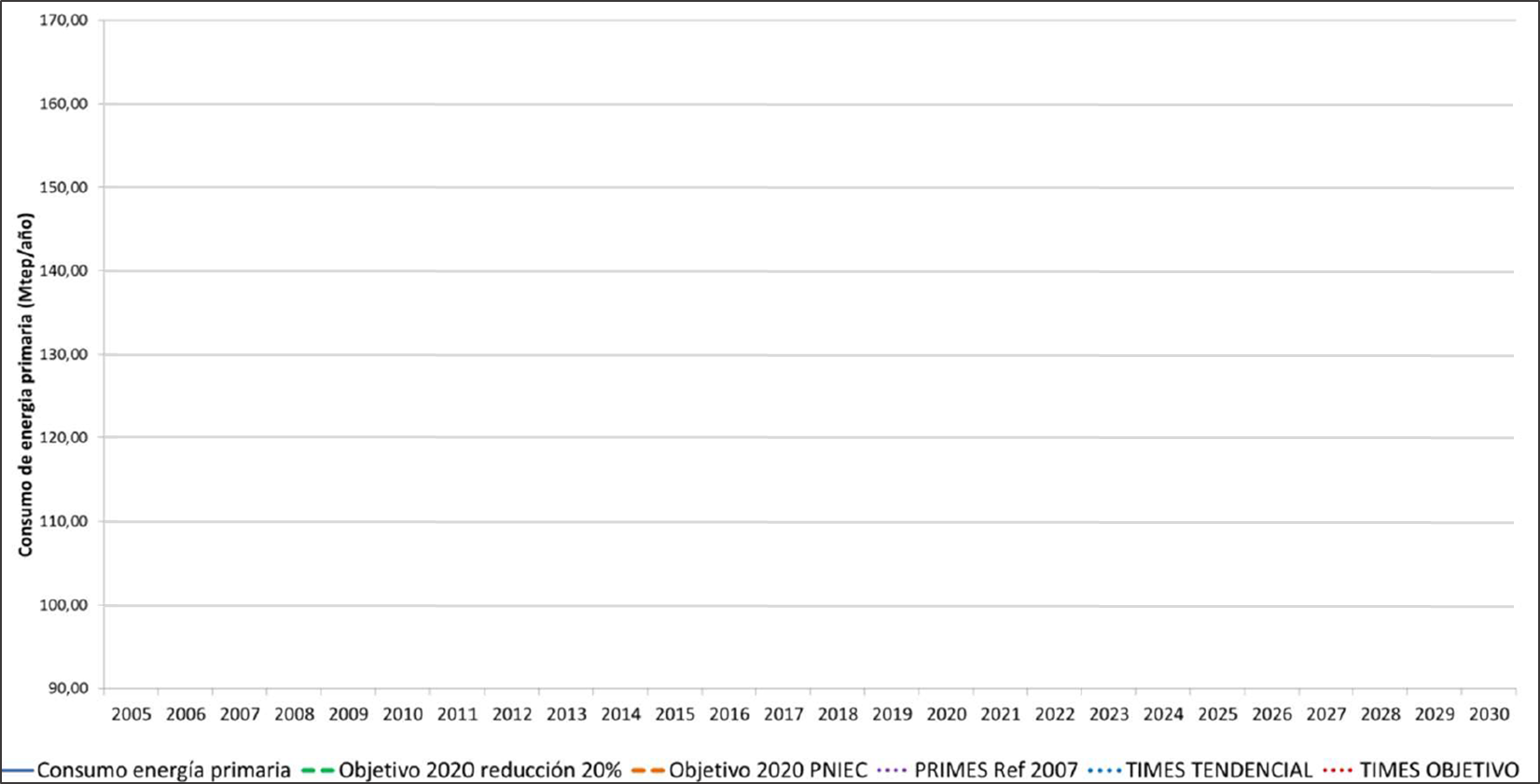 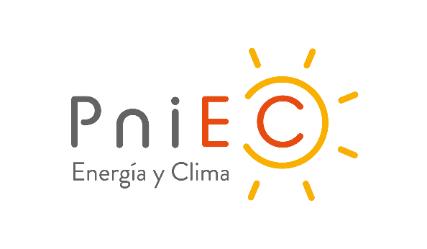 PRIMES REF 2007 (162,7 Mtep en 2030)
-26,1%
42,5 Mtep
-39,6%
64,5 Mtep
-20% (32,6 Mtep)
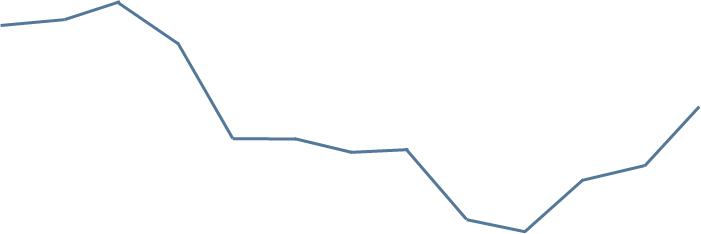 Objetivo UE reducción 20% en 2020 (130,2 Mtep)
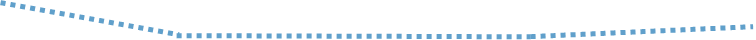 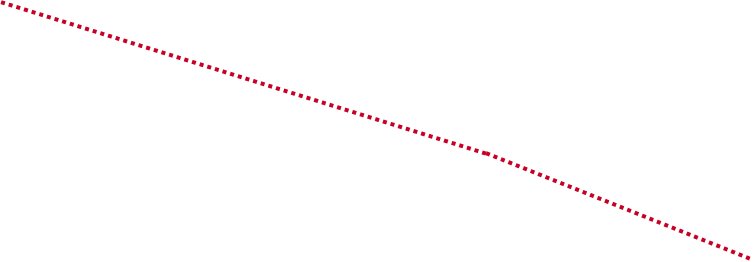 TIMES tendencial (123,9 Mtep en 2030)
Objetivo 2020 PNIEC 26,1% en 2020 (120,3 Mtep)
TIMES Objetivo (98,2 Mtep en 2030)
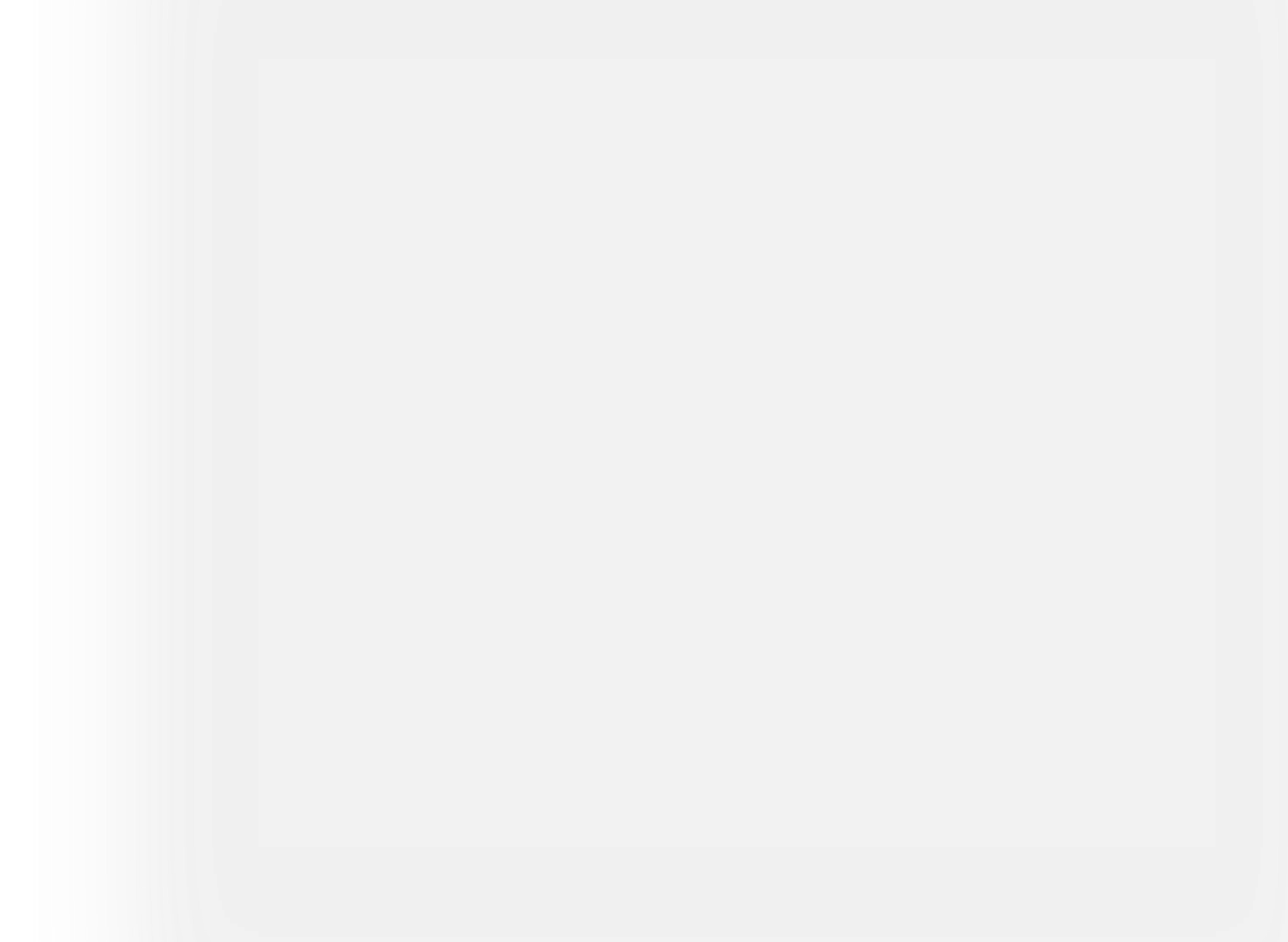 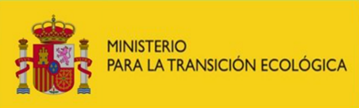 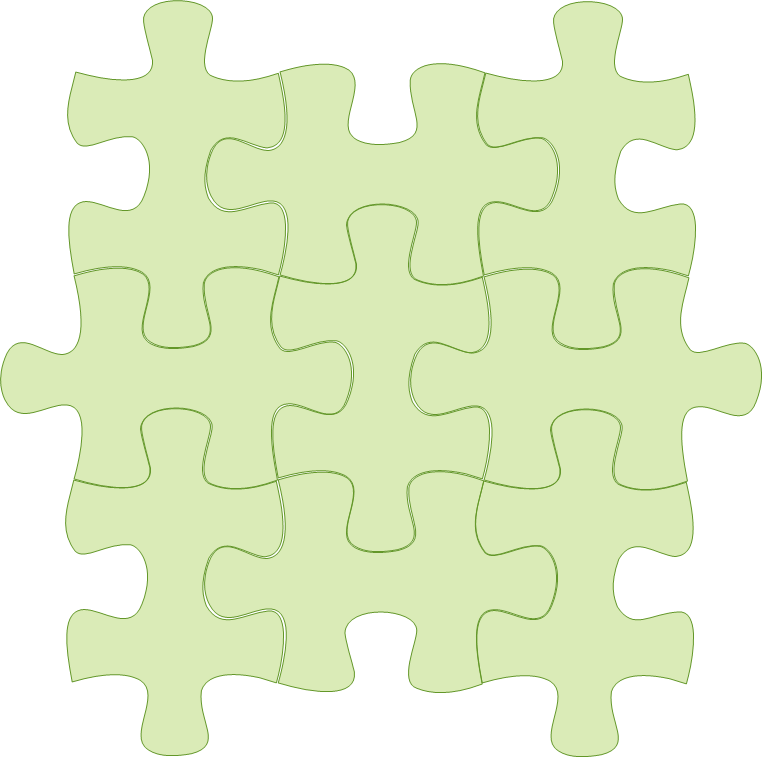 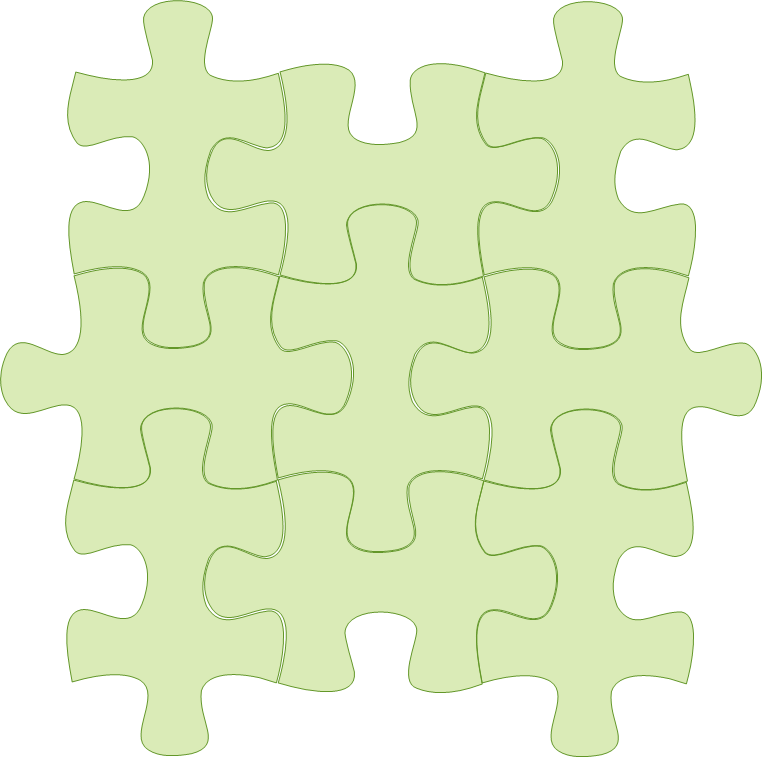 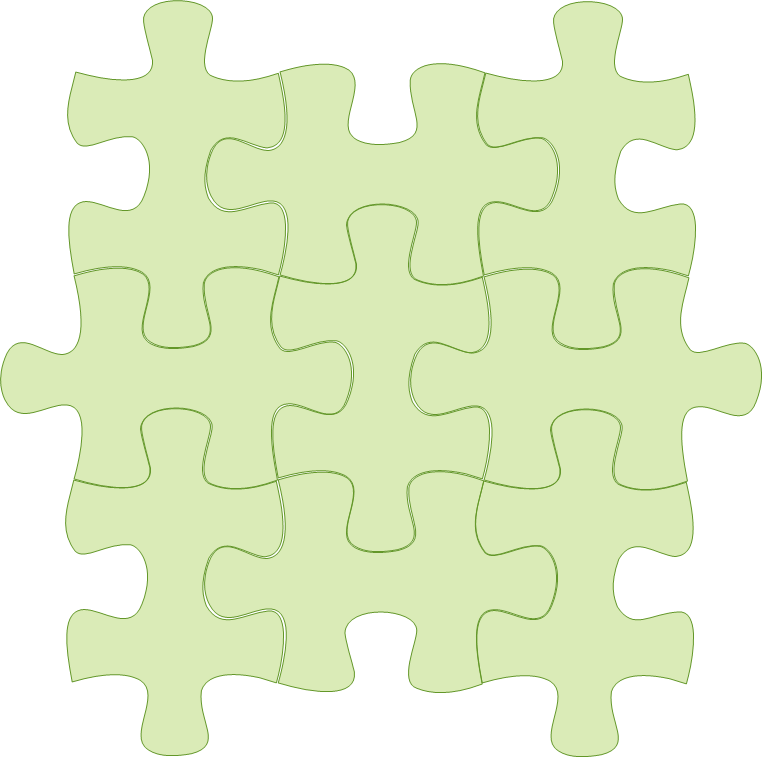 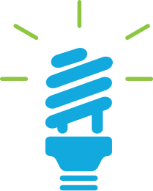 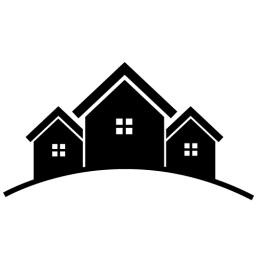 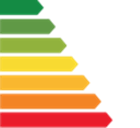 Ecodiseño
Etiquetado Energético
Directiva 
Eficiencia energética
Directiva 
Eficiencia energética
en Edificios
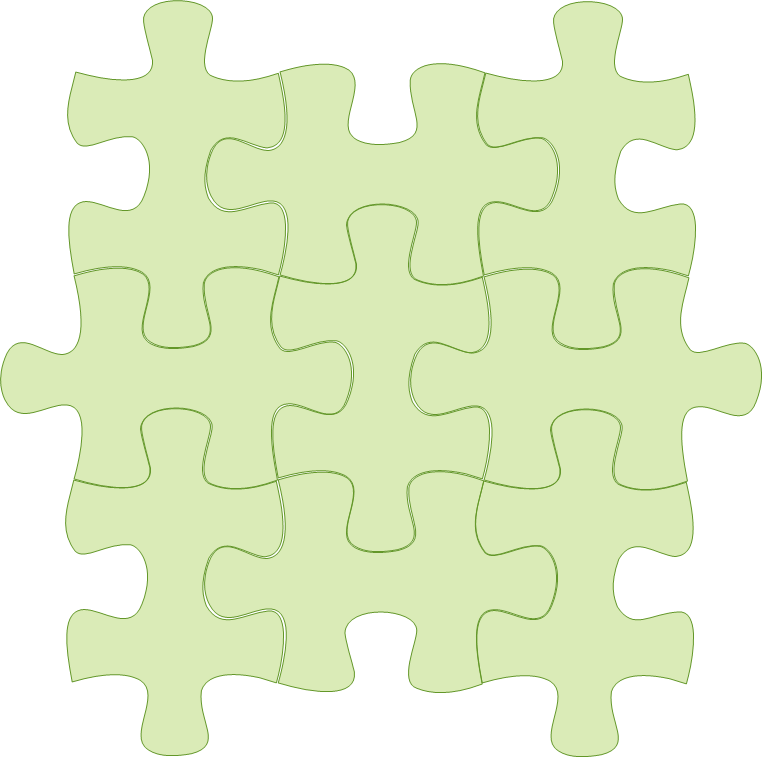 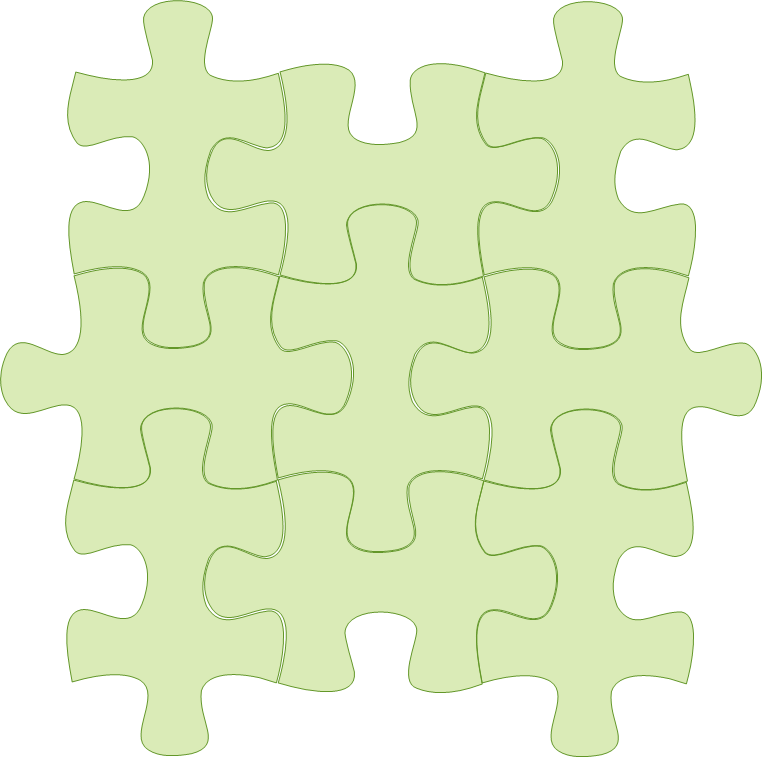 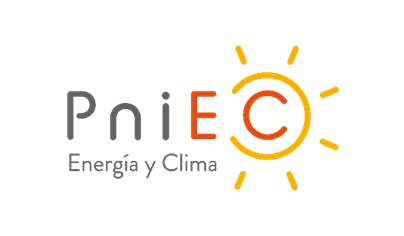 Ley de Cambio Climático y Transición Energética
Plan Nacional Integrado de Energía 
y Clima
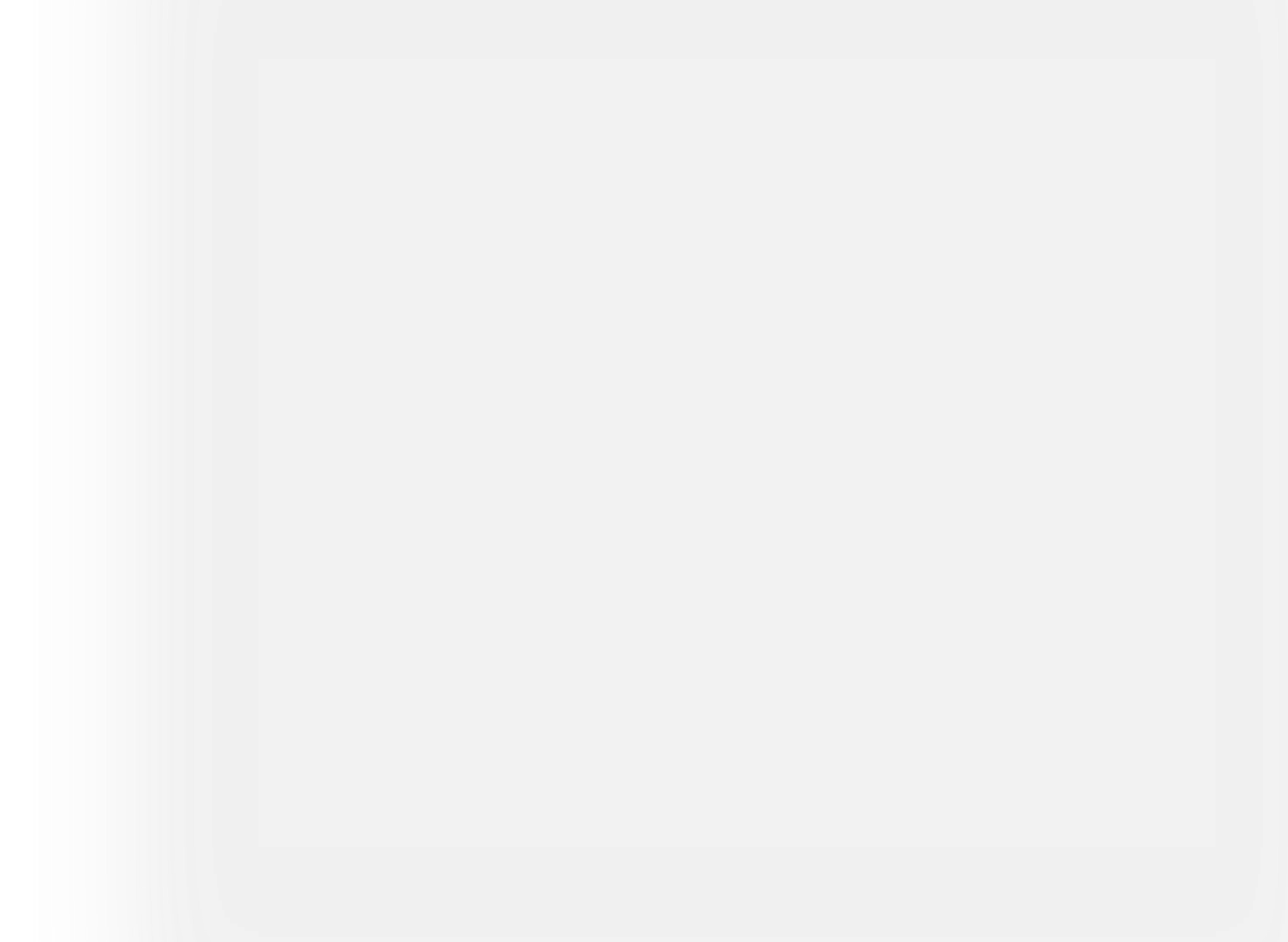 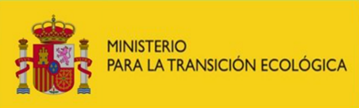 Productos eficientes en el mercado. Ecodiseño y etiquetado.
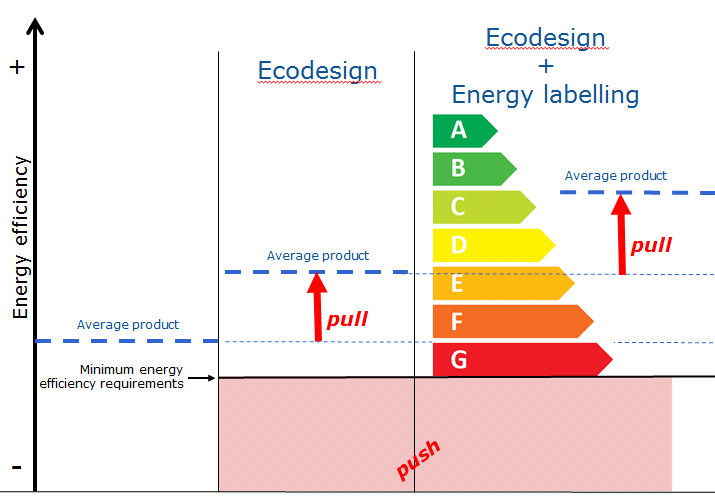 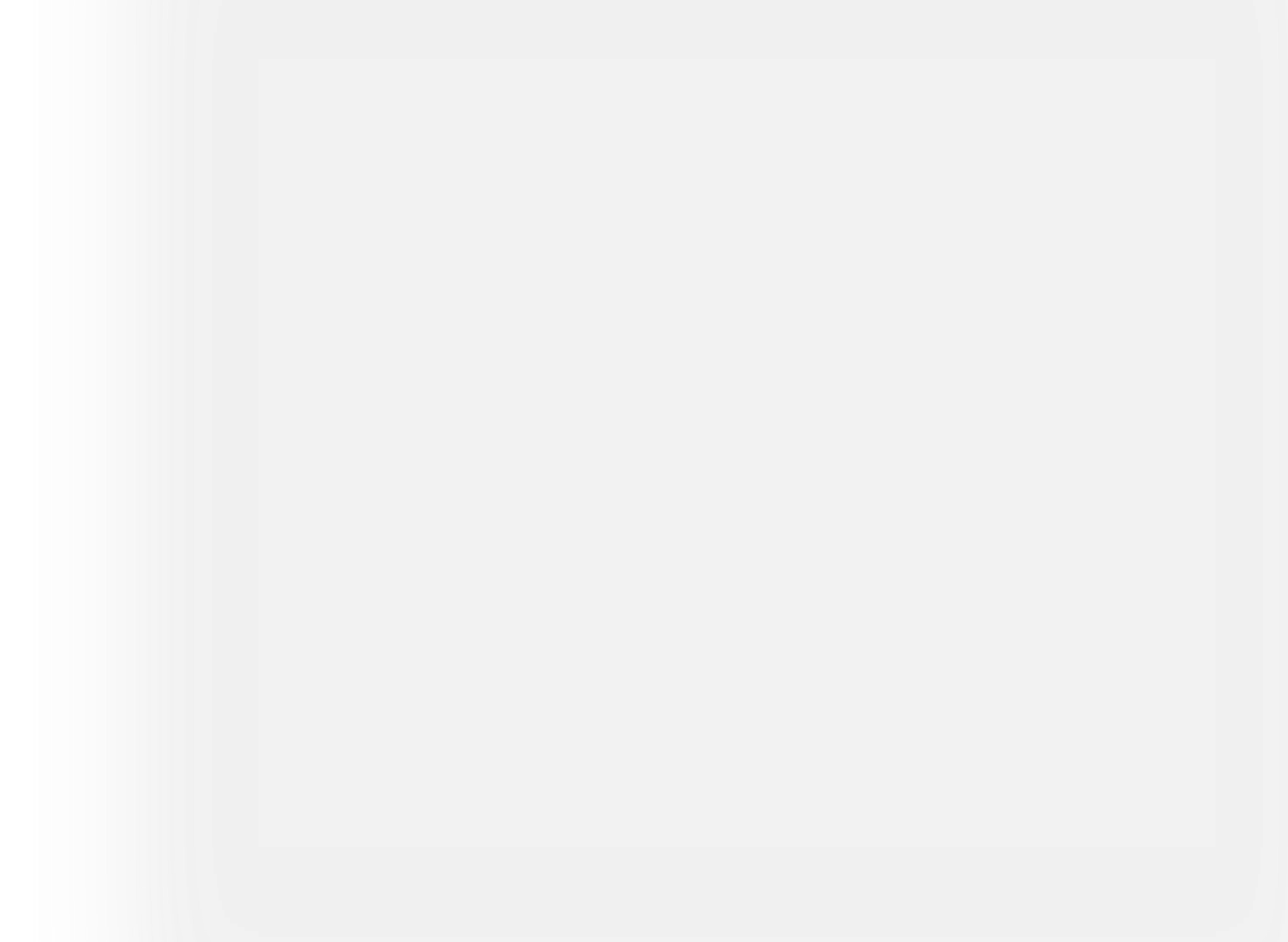 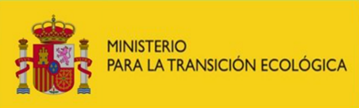 Productos eficientes en el mercado. Ecodiseño y etiquetado.
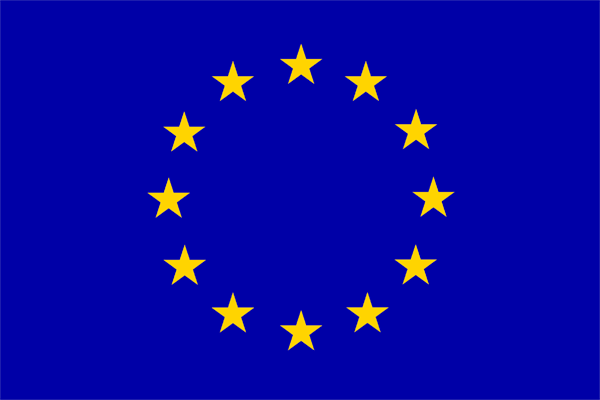 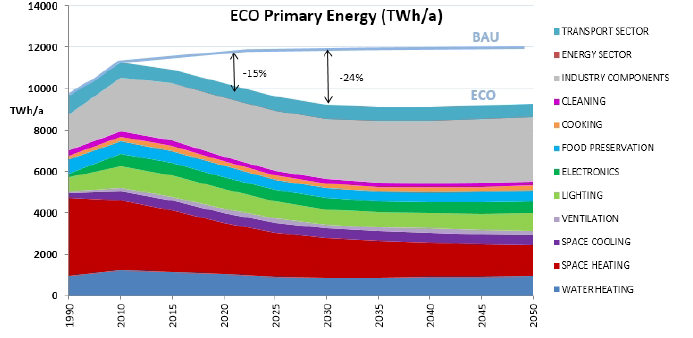 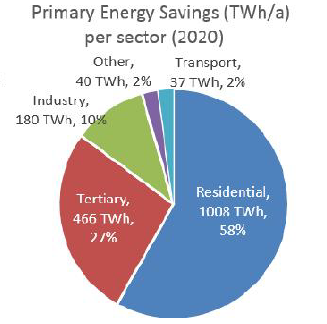 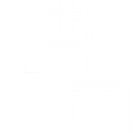 Fuente: Comisión Europea Ecodesign Impact Accounting
[Speaker Notes: La mitad del objetivo de eficiencia energética del 20% para 2020.

Un cuarto del objetivo de reducción de emisiones de gases de efecto invernadero a 2020.
(320 Mt CO2equiv).

Ahorro energético de 150 Mtep de energía primaria por año para 2020.
Equivalente al consumo anual de Italia.]
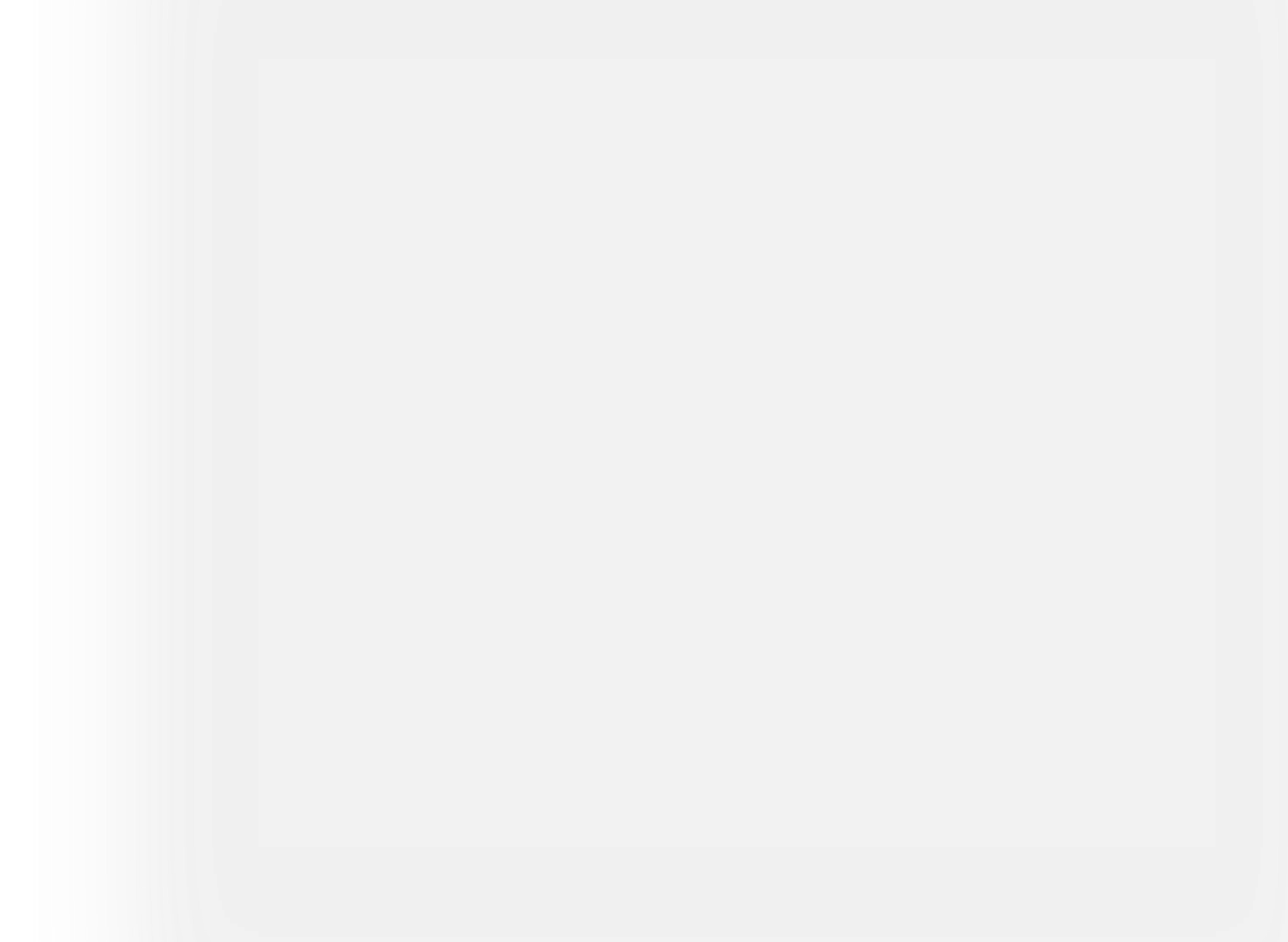 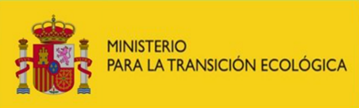 Productos eficientes en el mercado. Ecodiseño y etiquetado.
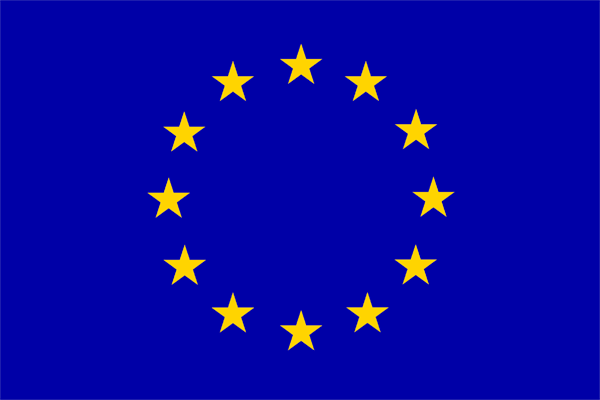 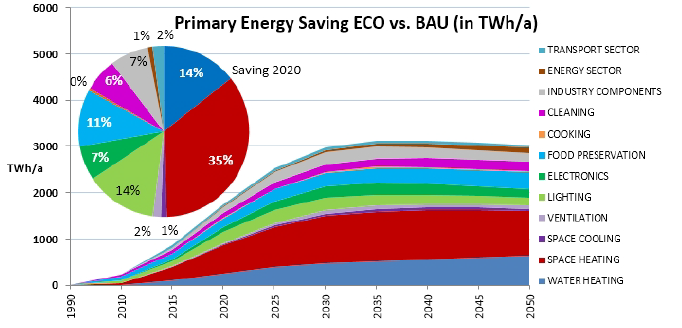 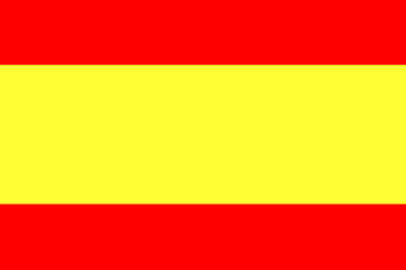 Ahorro previsto de energía primaria

2020: 12 Mtep (+25% del el ahorro total)
2030: 20,5 Mtep (+30% del el ahorro total)
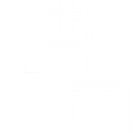 Fuente: Comisión Europea Ecodesign Impact Accounting
[Speaker Notes: La mitad del objetivo de eficiencia energética del 20% para 2020.

Un cuarto del objetivo de reducción de emisiones de gases de efecto invernadero a 2020.
(320 Mt CO2equiv).

Ahorro energético de 150 Mtep de energía primaria por año para 2020.
Equivalente al consumo anual de Italia.]
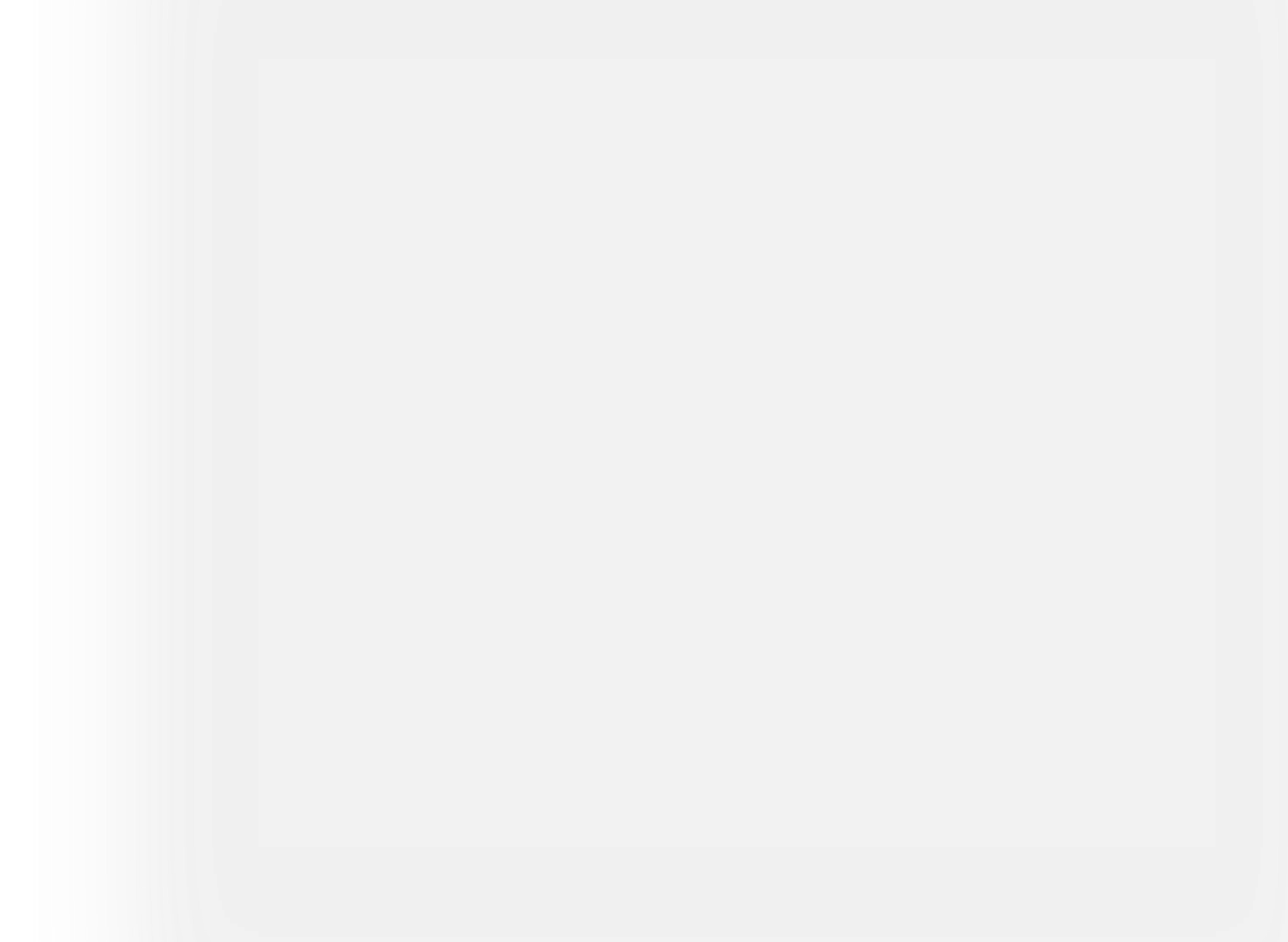 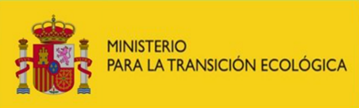 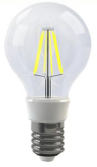 Productos eficientes en el mercado. Fuentes de iluminación.
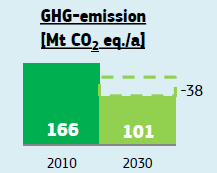 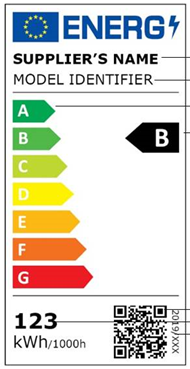 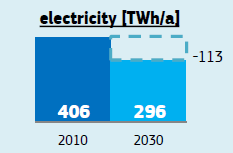 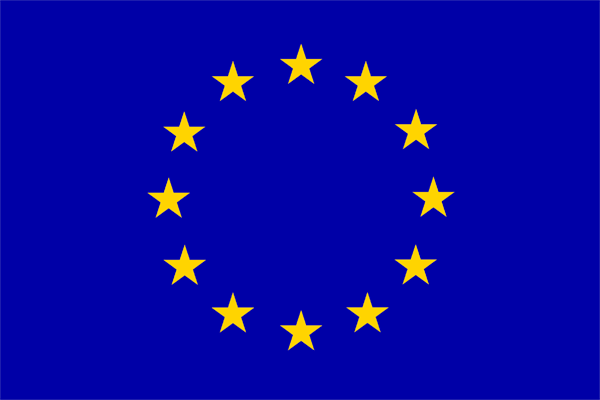 Fuente: Comisión Europea Ecodesign Impact Accounting
Ahorro en el consumo de electricidad

2030: 0,72 Mtep (3,4% del total)
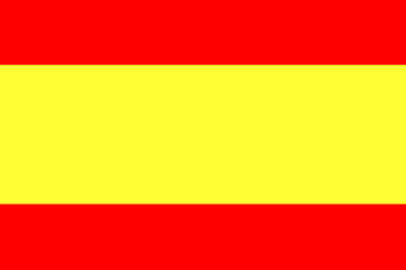 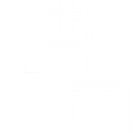 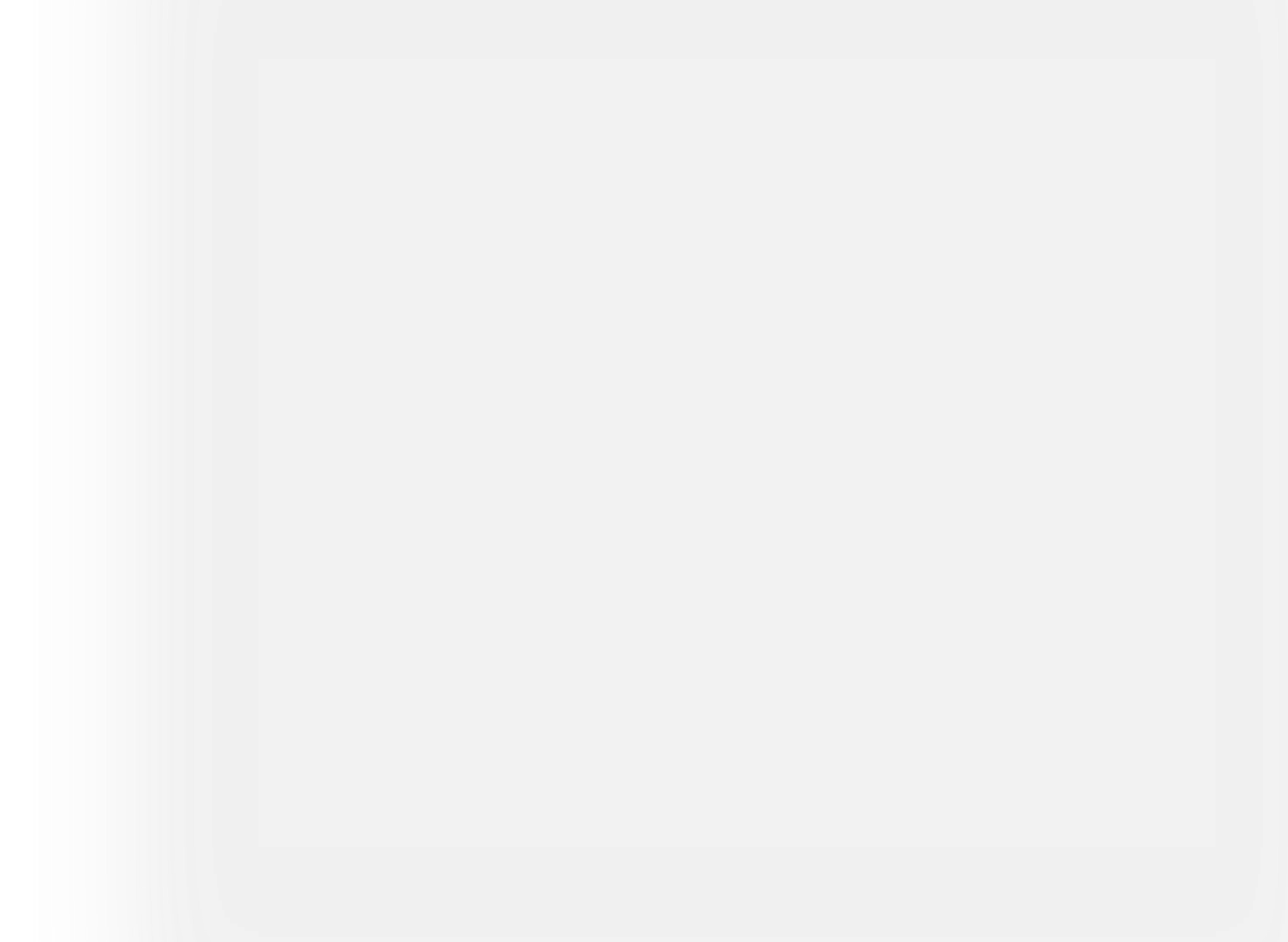 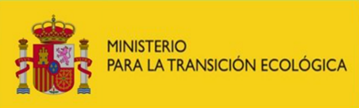 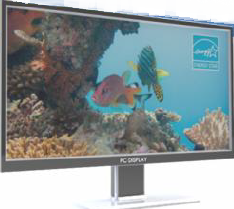 Productos eficientes en el mercado. Dispositivos electrónicos.
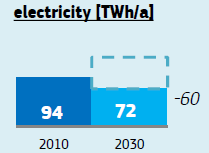 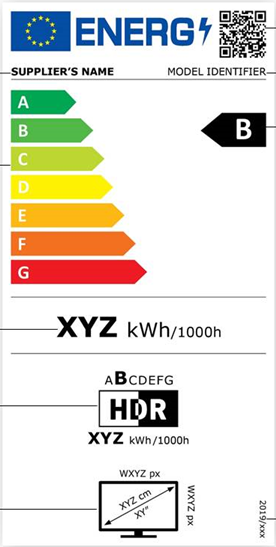 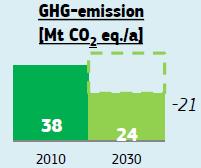 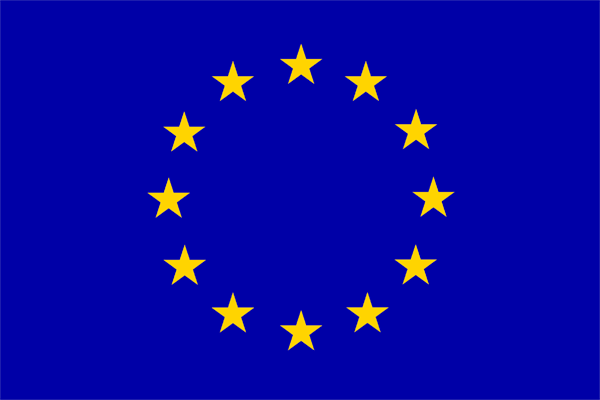 Fuente: Comisión Europea Ecodesign Impact Accounting
Ahorro en el consumo de electricidad

2030: 0,4 Mtep (1,9% del total)
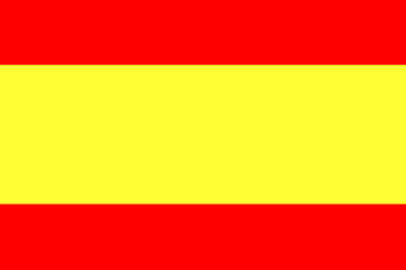 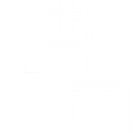 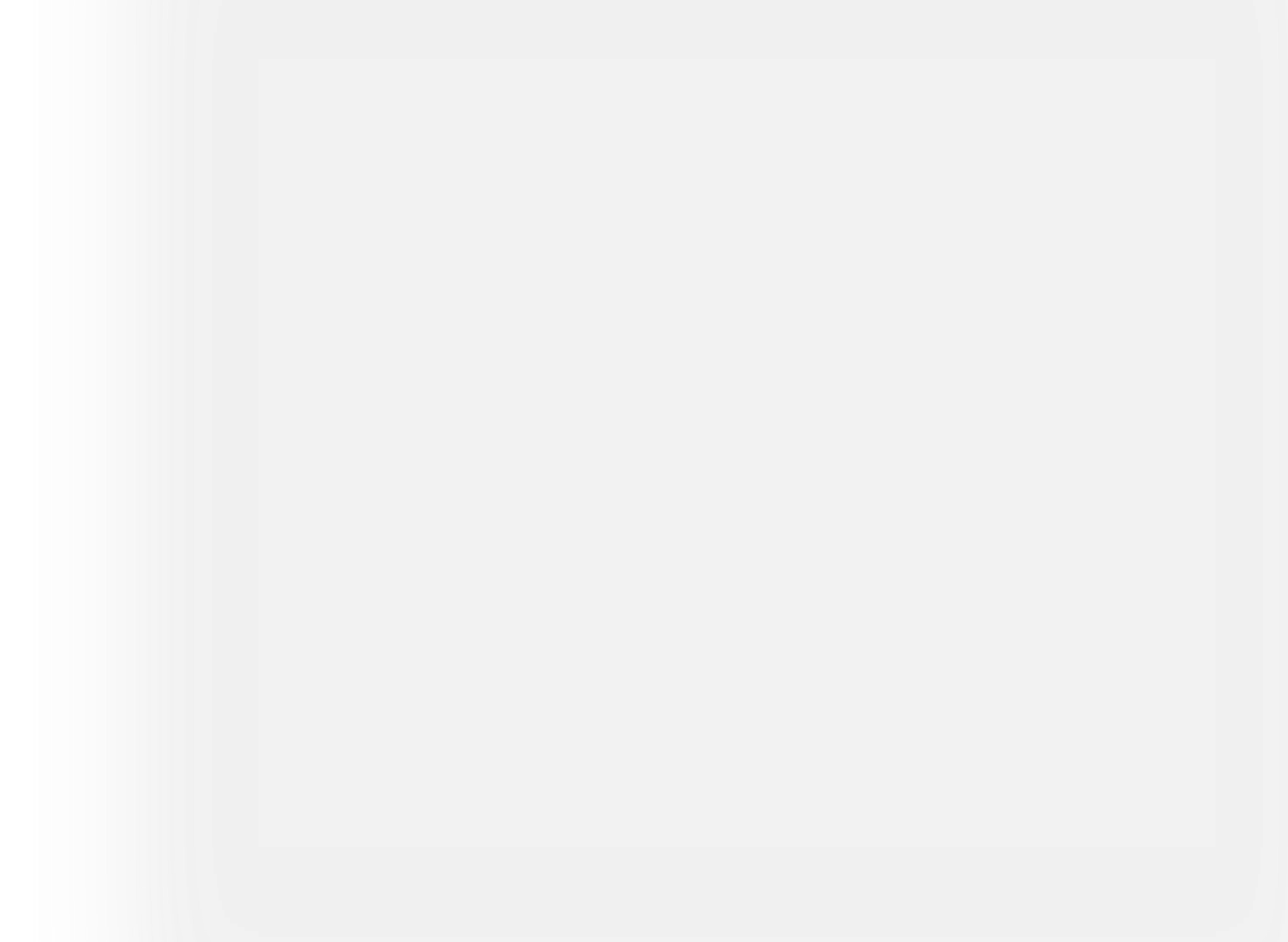 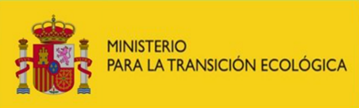 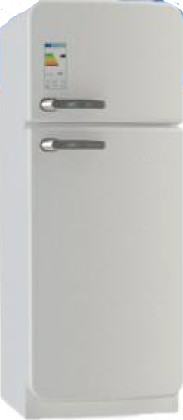 Productos eficientes en el mercado. Frigoríficos.
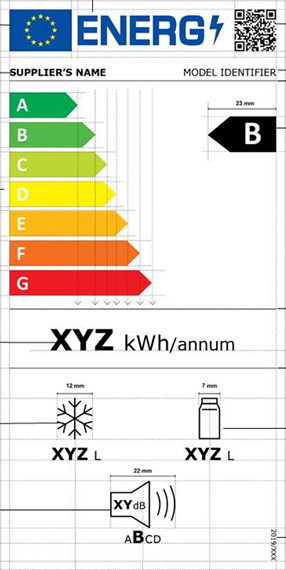 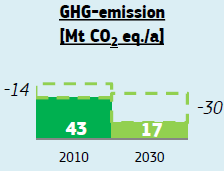 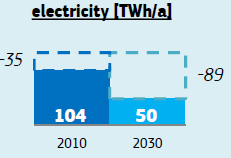 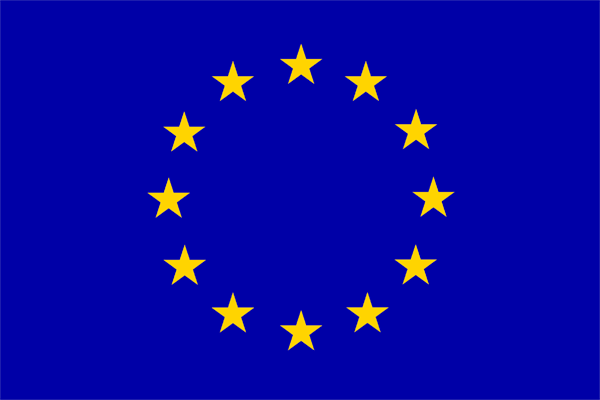 Fuente: Comisión Europea Ecodesign Impact Accounting
Ahorro en el consumo de electricidad

2030: 0,6 Mtep (2,8% del total)
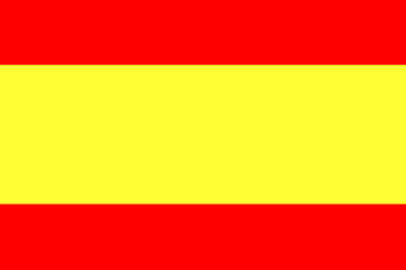 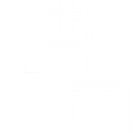 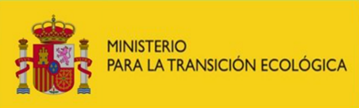 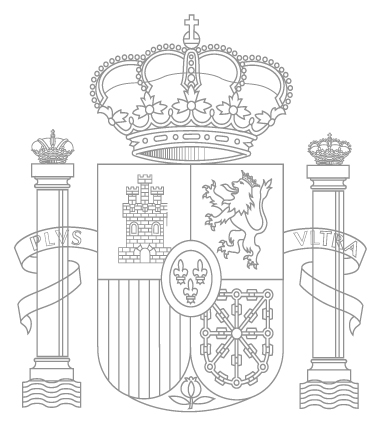 Reglamentos de ecodiseño: la perspectiva energética.
Alfredo Garzón Gómez.
Subdirección General de Eficiencia Energética.
Madrid, 24 de abril de 2019.